Maestría en Asesoría Fiscal
DEBERES FORMALES Y PROCEDIMIENTOS TRIBUTARIOS
Profesora: Marianela Monge Granados
Lugar y horarios en los que debe efectuarse la actuación de comprobación e investigación Art. 145 RPT
La actuación deberá desarrollarse en el lugar donde esté efectivamente centralizada la gestión administrativa y la dirección de los negocios del sujeto pasivo objeto de la inspección o bien, donde se realicen las actividades económicas o donde existan pruebas de los hechos a comprobar. Además deberá gestionarse en horas hábiles, atendiendo a la jornada de trabajo del  sujeto pasivo inspeccionado y de la Administración, sin perjuicio de que de común acuerdo se permita la actuación fuera de la jornada común.
Cuando por alguna circunstancia justificada no pudieran desarrollarse en uno de esos lugares o sea conveniente para el mejor desarrollo de las actuaciones, se podrán desarrollar en las oficinas de la AT.
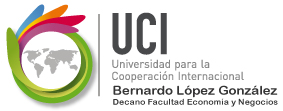 Revisión de la documentación del sujeto pasivo Art.146 RPT
Durante la comprobación, los sujetos pasivos deberán poner a disposición de los funcionarios de fiscalización, su contabilidad, libros, facturas, contratos, correspondencia, documentación y demás justificantes concernientes a su actividad económica incluidos los programas y archivos en soportes magnéticos.
De estimarse necesario, por las especiales características o complejidad de la documentación que se requiera al sujeto fiscalizado, se le podrá conceder un plazo de tres días hábiles para cumplir con esa obligación, el cual podrá ser prorrogado ante debida justificación, por un plazo igual.
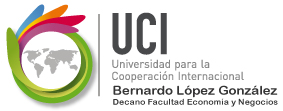 Requerimientos de información Art. 147 RPT
Los funcionarios a cargo de la fiscalización podrán requerir información que resulte previsiblemente pertinente para efectos tributarios, al sujeto inspeccionado o terceros relacionados, con el fin de procurar la correcta verificación de la situación tributaria objeto de comprobación.
 
El requerimiento de referencia deberá ser notificado por los medios que autorice el CNPT. El requerimiento se dirigirá al sujeto inspeccionado o al tercero relacionado o a quien ostente su representación legal, concediéndosele un plazo de tres días hábiles para que cumpla con lo requerido. En supuestos de especial complejidad, el funcionario a cargo podrá ampliar este plazo según lo estime razonable.
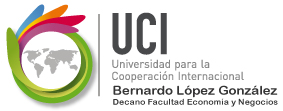 Requerimientos de comparecencia ante la Administración Tributaria Art. 148 RPT
Los funcionarios a cargo de la fiscalización podrán citar al sujeto pasivo inspeccionado o terceros relacionados con la obligación tributaria correspondiente para que comparezcan dentro de un plazo no menor de tres días hábiles ante la Administración Tributaria y contesten, oralmente o por escrito, las preguntas o cuestionamientos necesarios para la verificación de la situación tributaria objeto de comprobación. El requerimiento deberá ser notificado a la persona que deba comparecer.
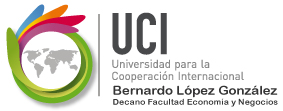 Inspección de locales Art. 149 RPT y 113 CNPT
Los funcionarios de las áreas de fiscalización de las AATT y de la DGCN, conforme a su competencia material y territorial, podrán inspeccionar los locales, se trate de bienes muebles e inmuebles, ocupados por cualquier título por el sujeto pasivo.
En caso de negativa o resistencia del sujeto pasivo a permitir el acceso a sus locales, se levantará un acta en la cual se indicará el lugar, fecha, nombre y demás elementos de identificación del renuente, y cualquiera otra circunstancia que resulte conveniente precisar.
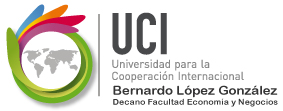 Inspección de locales Art. 149 RPT
El acta será firmada por los funcionarios que participen en la actuación y por la persona física que impidió el acceso. Si este no sabe, no quiere o no puede firmar, así deberá hacerse constar.
Ante esta negativa o resistencia, los órganos de fiscalización competentes podrán solicitar a la autoridad judicial, mediante resolución fundada, autorización para el allanamiento previsto en el artículo 113 del CNPT; en tal caso el acta levantada servirá de base para la solicitud, sin perjuicio de la aplicación de las sanciones que correspondan.

No será necesario obtener autorización previa ni será exigible la aplicación de la medida cautelar de allanamiento para ingresar a aquellos establecimientos, que por su propia naturaleza estén abiertos al público, siempre que se trate de las áreas de acceso público.
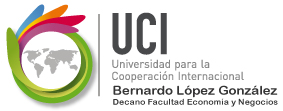 Secuestro de documentos y bienes Art. 150 RPT y 114 CNPT
En caso de negativa de las personas obligadas a cumplir con los suministros generales o con los requerimientos individualizados de información, los órganos de fiscalización  competentes solicitarán autorización a la autoridad judicial, mediante resolución fundada, para el secuestro de documentos y bienes previstos en la ley.
La potestad de realizar un secuestro de documentos dentro o con ocasión de una actuación de comprobación e investigación cabrá tanto respecto de los contribuyentes, responsables o declarantes como respecto de los informantes.

No obstante lo anterior, cuando la AT requiera preservar documentos o bienes necesarios para la determinación de la obligación tributaria o bien, para asegurar las pruebas de la comisión de un ilícito tributario, podrá prescindir del requerimiento previo a la persona en cuyo poder se halle la información o el bien y solicitar ésta directamente a la autoridad judicial, por el procedimiento de secuestro establecido en el ordinal 114 del Código.
La autorización para el secuestro de documentos conllevará la de ingreso al lugar donde éstos se encuentran, únicamente para los efectos de obtener la información requerida.
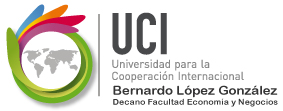 Información en poder de entidades financieras Art. 151 RPT
En los casos en que durante la actuación de comprobación e investigación se estime necesario solicitar información previsiblemente pertinente para efectos tributarios, que se encuentre en poder de entidades financieras, los órganos de fiscalización competentes la solicitarán mediante el procedimiento estatuido en los artículos 106 bis y 106 ter del Código.
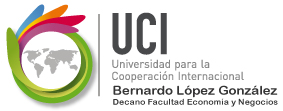 Sanción por no aportar la información solicitada Art. 82 del CNPT
Por resistirse a la actuación administrativa de control, la AT podrá aplicar una multa equivalente al dos por ciento de la cifra de sus ingresos brutos declarados en el periodo del impuesto sobre las utilidades, anterior a aquel en que se produjo la infracción, con un mínimo de 10  y un máximo de 100 SB
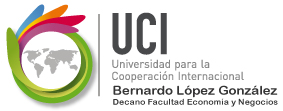 Elaboración de propuesta de regularización Art. 153 RPT
Siempre que los resultados obtenidos en la actuación de comprobación e investigación supongan diferencias de las bases imponibles o de las cuotas tributarias declaradas, el funcionario a cargo deberá elaborar la propuesta de regularización que establece el artículo 144 del Código, en la cual se hará constar:
 
a) El impuesto y período fiscal objeto de verificación.
 
b) Los hechos, las pruebas y los fundamentos jurídicos que motivan las diferencias con lo inicialmente declarado o lo determinado ante la omisión en la presentación de las declaraciones autoliquidativas a que estuviera obligado.
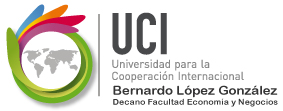 Elaboración de propuesta de regularización Art. 153 RPT
c) La cuota tributaria determinada por impuesto y período impositivo o tratándose de impuestos con devengo instantáneo, la cuota tributaria por cada hecho imponible, así como los intereses generados desde la fecha en que debió pagarse el impuesto y hasta la fecha de la propuesta.

d) Los elementos considerados en la petitoria de rectificación, en caso de haberse presentado alguna.

La propuesta será suscrita por los funcionarios actuantes del órgano de fiscalización que realizó la actuación de comprobación e investigación.

La notificación de esta propuesta de regularización se realizará en la audiencia final.
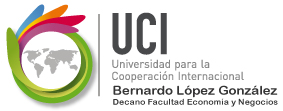 Convocatoria a la audiencia final Art. 154 RPT
Deberá efectuarse con tres días hábiles de anticipación a la fecha programada para su realización.

A la audiencia el sujeto fiscalizado podrá acudir personalmente o hacerse representar por medio de un representante legal, con la debida personería con no más de quince días de expedida o bien a través de un apoderado que ostente poder suficiente que expresamente le permita:

Comparecer en la audiencia y en caso de regularizar en el mismo acto, habilitarlo para disponer sobre la totalidad de la cuota tributaria determinada y sus accesorios, debiéndose aportar, antes del inicio de la audiencia, el poder de referencia.
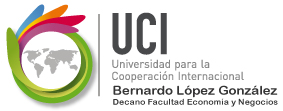 Convocatoria a la audiencia final Art. 154 RPT
En caso de no concurrir a la hora y fecha indicadas, salvo que demuestre la existencia de causa justificada, se tendrá como puesta de manifiesto su disconformidad total con los resultados de la actuación de comprobación e investigación, por lo que se continuará el procedimiento conforme a lo establecido en los artículos 160 a 163 de este Reglamento.

Si el compareciente concurriera con un poder insuficiente que no le permita expresamente participar en la audiencia, se le apercibirá para que subsane ese defecto, entendiéndose automáticamente trasladada la audiencia para el tercer día hábil siguiente, a la misma hora y lugar, dejándose constancia expresa de ese hecho, en acta que se levantará al efecto. Si antes de iniciar la audiencia programada se constatara la persistencia de los errores en el poder conferido, se hará constar así en un acta, continuándose el procedimiento bajo los supuestos de no concurrencia del sujeto pasivo.
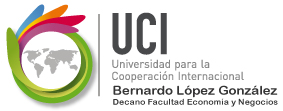 Celebración de la audiencia final Art. 155 RPT
En el día, hora y lugar indicados en la convocatoria, se llevará a cabo la audiencia final, que se desarrollará en el orden siguiente:

Comunicación de:

1.1 Las valoraciones realizadas en función de la petición de rectificación presentada.

1.2  Las determinaciones tributarias efectuadas, explicándosele al sujeto pasivo los hechos y fundamentos de derecho que motivan las diferencias en las bases imponibles y en las cuotas tributarias, con respecto a las autoliquidadas o que debieron haberse autoliquidado en supuestos de omisión en la presentación de las declaraciones a que se estuviera obligado. Asimismo, se comunicará la cuantía de los intereses correspondientes, acumulados a esa fecha.
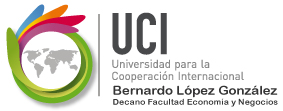 Celebración de la audiencia final Art. 155 RPT
1.3 Las disminuciones en las bases imponibles y en las cuotas tributarias o los aumentos en los saldos a favor originalmente declarados, cuando procedan, estándose bajo este supuesto a lo regulado en el artículo 165 del presente Reglamento.

1.4 Las disminuciones en las pérdidas declaradas, las cuales podrían generar repercusiones en períodos fiscales posteriores.

1.5 Que del proceso de comprobación e investigación no resultaron diferencias con respecto a lo declarado.
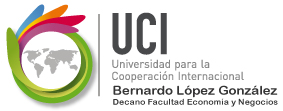 Celebración de la audiencia final Art. 155 RPT
2. Comunicación de las posibles infracciones administrativas que se tipificarían y las respectivas sanciones.

2.1 Advertencia al sujeto pasivo, sobre las consecuencias jurídicas y económicas de la eventual aceptación de la propuesta de regularización practicada y de las reducciones que se producirían en las multas por las sanciones que se impusieran, según lo establecido en el artículo 88 del Código.

2.2 Proposición al sujeto compareciente de la propuesta de regularización de las diferencias comunicadas, informándosele de su derecho a manifestar conformidad o no con dicha propuesta, pudiendo ser esta total o parcial, todo al tenor de lo dispuesto en el artículo 156 del presente Reglamento.
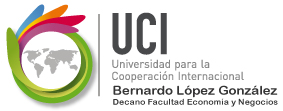 Celebración de la audiencia final Art. 155 RPT
Concluida la audiencia final, los funcionarios actuantes extenderán un acta dejando constancia expresa de todos los aspectos desarrollados. Esta acta se extenderá en dos tantos, que deberán ser firmados por los funcionarios actuantes y por el compareciente, entregándosele un tanto, quien se tendrá por notificado de su contenido. 
En caso de que no sepa o no quiera firmarla, se dejará constando ese  hecho en el acta.

En este acto se pondrá a disposición del sujeto fiscalizado, el expediente determinativo y sus accesorios, así como el expediente sancionador, en el que se respaldan las actuaciones administrativas realizadas y los resultados comunicados.
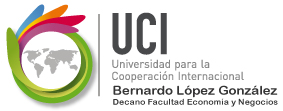 Propuesta de regularización Art 157 RPT
Siempre que los resultados obtenidos en la actuación de comprobación e investigación supongan diferencias de las bases imponibles o de las cuotas tributarias declaradas, el funcionario a cargo debe proponerle al sujeto pasivo la conformidad con la propuesta de regularización que establece el artículo 144 del Código, la cual se formulará para cada concepto que afecte la base imponible y la cuota tributaria determinada, respecto al impuesto y período fiscal objeto de comprobación. Todo lo anterior, sin perjuicio de lo establecido en el artículo 165 del RPT
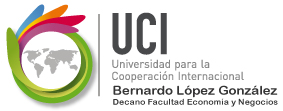 Posición del sujeto pasivo frente a la propuesta de regularización Art. 158 RPT
El sujeto fiscalizado deberá manifestar su conformidad o disconformidad con cada uno de los elementos que configuran la base imponible y la cuota tributaria, presentados en la propuesta de regularización que se le formuló. Su decisión será única y definitiva y debe externarse en un solo acto, haciéndose constar en el modelo establecido al efecto.
Esta manifestación podrá darse en la audiencia final o si así lo decidiera, compareciendo personalmente ante los funcionarios actuantes, dentro de los cinco días hábiles siguientes a la fecha de celebración de aquella audiencia. En este último supuesto, la conformidad se hará constar en el modelo establecido al efecto.
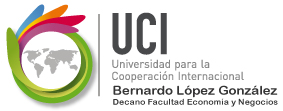 Posición del sujeto pasivo frente a la propuesta de regularización Art. 158 RPT
La conformidad podrá tener carácter total o parcial. Se entenderá como total, cuando comprenda todos los elementos que conforman la base y la cuota tributaria determinada, respecto a un impuesto y su período fiscal. Se entenderá como parcial, cuando se manifiesta conformidad sobre algunos de los conceptos que conforman la base imponible determinada, para un impuesto y su período fiscal, manifestando disconformidad con otros de aquellos elementos.
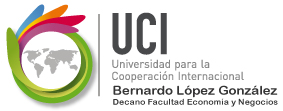 Conformidad con la propuesta de regularización Art. 157 RPT
La conformidad del sujeto pasivo con la propuesta de regularización, constituye una manifestación voluntaria de aceptación total o parcial de la propuesta de regularización notificada en la audiencia final

Cuando la conformidad se manifieste en la celebración de la audiencia, deberá dejarse constancia expresa en el acta que se expida para documentarla; si se manifiesta dentro de los cinco días siguientes, se hará constar en el modelo establecido al efecto.
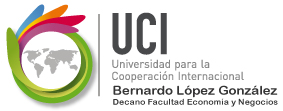 Conformidad con la propuesta de regularización Art. 157 RPT
La aceptación parcial o total  tiene  los siguientes efectos:

a) Deuda tributaria: La conformidad manifestada por el sujeto fiscalizado constituye el reconocimiento de la deuda determinada por los órganos de la fiscalización, considerándose dictado y notificado el acto administrativo de liquidación de oficio en el mismo momento de la aceptación en los mismos términos contenidos en la propuesta de regularización aceptada, procediéndose a elaborar el documento de ingreso y a su registro.
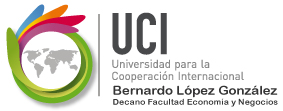 Conformidad con la propuesta de regularización Art. 157 RPT
b) El interesado debe hacer el ingreso del importe regularizado mediante el modelo oficial establecido para ese fin, en un plazo máximo de treinta días hábiles contados a partir del día siguiente en que manifestó su conformidad con la propuesta de regularización, momento en que se entiende dictado el acto administrativo de liquidación o bien obtener, dentro de ese mismo plazo, un aplazamiento o fraccionamiento de pago. 

El incumplimiento en el pago dentro del plazo respectivo faculta a la AT a ejercer la acción de cobro por los medios que correspondan.
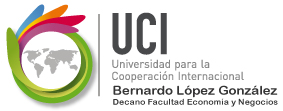 Conformidad con la propuesta de regularización Art. 157 RPT
c) Extinción de la facultad de comprobación: La AT no podrá revisar nuevamente, los conceptos y períodos de los tributos sobre los que se hubiere manifestado conformidad con la propuesta de regularización y la liquidación emanada se tendrá como definitiva.

d) Reducción de sanciones: Si se hubiere estimado la procedencia de alguna de las sanciones contempladas en el artículo 81 del CNPT y se hubiere reparado el incumplimiento, según lo dispuesto en el art. 161 del RPT, procederán las reducciones establecidas en los incisos b) y c) del art  88 del CNPT.
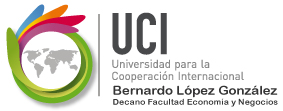 Conformidad con la propuesta de regularización Art. 157 RPT
e) Revisión excepcional de la regularización: No proceden recursos contra el acto administrativo que se entiende dictado de conformidad con la propuesta de regularización, salvo manifiesto error en los hechos, en cuyo caso el interesado deberá plantear la solicitud respectiva ante el órgano que dictó el acto, de conformidad con el artículo 102 del Código, en un plazo máximo de diez días hábiles contados a partir de que manifestó su conformidad con la propuesta, momento en que se entiende dictado y notificado el acto administrativo de liquidación. La eventual revisión de ese acto por error en los hechos, no suspende los efectos de éste, por lo que el sujeto fiscalizado igualmente debe ingresar el monto regularizado dentro del plazo indicado, sin perjuicio de la devolución si se comprueba el error, en cuyo caso deberá modificarse la liquidación, notificándose así al interesado.
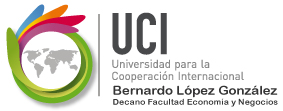 Disconformidad con la propuesta de regularización Art. 160 RPT
La disconformidad es una manifestación voluntaria del sujeto fiscalizado de desacuerdo con la propuesta de regularización que le han formulado los órganos actuantes. Tendrá carácter total cuando la disconformidad abarque todos los conceptos incluidos en aquella propuesta y carácter parcial, cuando manifieste desacuerdo sólo sobre algunos de los conceptos de la propuesta.
Se entenderá puesta de manifiesto la disconformidad cuando el sujeto fiscalizado:

a) Lo indique expresamente, en la misma audiencia final o dentro de los cinco días posteriores a su celebración.
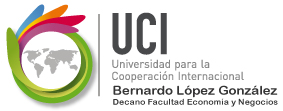 Disconformidad con la propuesta de regularización Art. 160 RPT
b) No comparezca dentro de los cinco días referidos en el artículo 158 del presente Reglamento.

En los dos últimos supuestos, los funcionarios actuantes deberán levantar un acta donde se haga constar esta circunstancia.
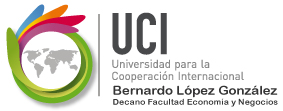 Sentencia N° 12496-2016 de agosto 2016 sentencia N° 604-F-S1-2022 de marzo 2022
La Sala Constitucional declaró la inconstitucionalidad del artículo 144 del CNPT reformado mediante la Ley N° 9069. Luego de esa sentencia, el 10 de marzo de 2022 la Sala Primera de la Corte Suprema de Justicia confirmó que el procedimiento debe declararse nulo, independientemente si en el transcurso de éste, el fundamento normativo cambió y se dejó de aplicar el artículo inconstitucional. Así consta en la sentencia N° 604-F-S1-2022. La decisión constituye el primer antecedente judicial de nuestra Sala Primera de la Corte Suprema de Justicia sobre el tema, y se espera que sea replicado para cada uno de los procesos pendientes de dictado de sentencia, declarándose la nulidad del procedimiento.
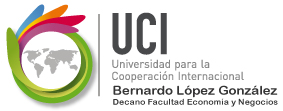 Traslado de cargos y observaciones  Art. 162 RPT
Para efectos del procedimiento fiscalizador, en los casos en que se determine una diferencia de impuesto a cargo del sujeto pasivo, si el sujeto manifiesta disconformidad total o parcial con los resultados del proceso de comprobación e investigación, se deberá emitir un documento en el que se le informen y trasladen los cargos, hechos y fundamentos propios de la determinación de oficio.
La emisión y notificación del traslado de cargos u observaciones determinativo deberá realizarse dentro del plazo máximo de un mes, el cual se computa a partir de la manifestación de disconformidad, total o parcial.
Los funcionarios de fiscalización extenderán los traslados de cargos u observaciones en los modelos oficiales de la AT, los cuales deberán ser firmados por el funcionario encargado del estudio y su superior jerárquico inmediato.
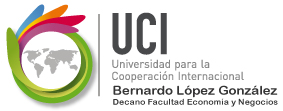 Impugnación del sujeto pasivoArt. 162 RPT
Dentro de los diez días hábiles siguientes a la fecha de notificación del traslado que menciona el artículo 161 de este Reglamento, el sujeto pasivo puede impugnar por escrito, o por los medios que establezca la Administración Tributaria, las observaciones o cargos formulados, debiendo en tal caso especificar los hechos y las normas jurídicas en que fundamenta su reclamo y alegar las defensas que considere pertinentes con respecto a los hechos que se le atribuyan, proporcionando u ofreciendo las pruebas respectivas.

Vencido el plazo indicado, no cabe ninguna impugnación. En caso de presentarse la impugnación de forma extemporánea, la misma será rechazada ad portas, quedando posibilitado el obligado tributario a presentar sus alegatos en las etapas recursivas subsecuentes. La Administración Tributaria deberá poner en conocimiento al interesado, notificando el carácter extemporáneo de la impugnación presentada.

El contribuyente podrá pagar bajo protesta, el monto del tributo, junto con los intereses respectivos.
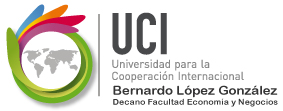 Resolución que determina de oficio la obligación tributaria Art. 163 RPT
Interpuesta o no la impugnación dentro del plazo de diez días hábiles establecido en el artículo 162 de este Reglamento, el Gerente y Subgerente de la ATT competente, o el Director y Subdirector de la DGCN, o el Director y Subdirector de la Dirección de Fiscalización deberán dictar y firmar en forma conjunta la resolución que determina la obligación tributaria.

La AT deberá dictar y notificar la resolución al sujeto pasivo dentro los dos meses siguientes al vencimiento del plazo para interponer la impugnación, se haya interpuesto o no la misma.

Para efectos de la AT, este plazo será ordenatorio, debiendo notificarse la resolución, aun vencido este plazo.

La resolución deberá atenerse a lo dispuesto en el artículo 147 del Código e indicarle al sujeto pasivo los recursos que procedan contra la misma.
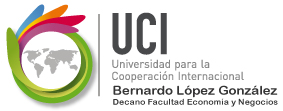 Expediente administrativo de la actuación de comprobación e investigación Art. 166 RPT
La actuación debe documentarse en actas de fiscalización, requerimientos de información, hojas de trabajo elaboradas por el funcionario a cargo, documentación aportada por el sujeto inspeccionado o por terceros y cualquier otro documento que se requiera para respaldar dichas actuaciones.
Tales documentos deben consignarse en un expediente administrativo y en expedientes accesorios, cuando proceda, numerarlos en forma consecutiva.
El expediente administrativo y los expedientes accesorios contendrán todos aquellos elementos probatorios que sustentan la fiscalización realizada por la AT.

El sujeto pasivo tendrá derecho a acceder al expediente y a obtener copias a su costo, personalmente o a través de un tercero debidamente autorizado, una vez celebrada la audiencia final, en la cual se concluye la etapa de investigación y comprobación del proceso.
En caso de autorizar a un tercero, deberá presentarse una nota formal suscrita por el obligado tributario y debidamente autenticada.
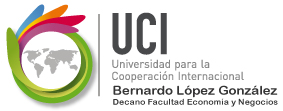 Actuaciones en materia de delitos contra la Hacienda Pública Art. 169 RPT
Si en el procedimiento de comprobación e investigación de la obligación tributaria se estima que las irregularidades detectadas pudieran ser constitutivas del delito de Fraude a la Hacienda Pública, se procederá de conformidad con el artículo 90 del Código, presentando la correspondiente denuncia penal. Una vez presentada la denuncia la AT tendrá un mes para comunicarlo al sujeto pasivo, mediante el modelo que se establezca para esos efectos.
Salvo que transcurra el plazo de cinco años establecido en el artículo 90 del Código, si la denuncia penal fuere desestimada o sobreseída, la AT continuará con el procedimiento de comprobación e investigación de la obligación tributaria. Asimismo, iniciará o continuará el procedimiento sancionador administrativo.
Las regulaciones de esta sección, deberán ser aplicadas por todos los órganos de la AT, que en el ejercicio de sus competencias encuentren irregularidades que pudieran constituir el delito establecido en el artículo 90 del Código.
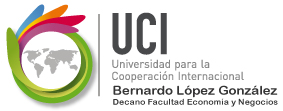 Reglamento de criterios objetivos de selección
Mediante Decreto Ejecutivo Nº250050-H del 23 de marzo de 1996 se define que anualmente  a más tardar la última semana de enero se deben revisar y publicar la lista de criterios de selección.
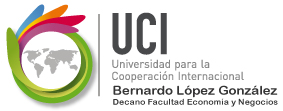 Procedimiento de revisión de la resolución determinativa de la obligación tributaria Art. 145, 146 y 156 del CNPT, 85, 127 y 163 del RPT
“Notificada la resolución que determina la obligación tributaria a que se refieren los artículos 127 y 163 de este Reglamento, dentro de los treinta días hábiles  siguientes el sujeto pasivo podrá recurrirla, interponiendo:
Recurso de revocatoria ante el órgano de la Administración Tributaria que la dictó.
 
Recurso de apelación para ante el Tribunal Fiscal Administrativo.
 
Demanda en sede contencioso-administrativa, pudiendo interponerse aun cuando no se hubiere interpuesto alguno o ninguno de los recursos anteriormente señalados.
Interpuesto el recurso de revocatoria y también el recurso de apelación, dentro del plazo establecido para recurrir, se tramitará el presentado en primer lugar y se declarará inadmisible el segundo, sin perjuicio del derecho que le asiste al interesado de interponer, si así lo decide, el recurso de apelación para ante el Tribunal Fiscal Administrativo, contra la resolución que resuelve el de revocatoria.
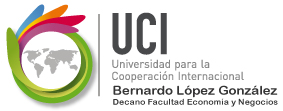 Fraude a la Hacienda Pública  Art. 92 CNPT
El que, por acción u omisión, defraude a la Hacienda Pública con el propósito de obtener, para sí o para un tercero, un beneficio patrimonial, evadiendo el pago de tributos, cantidades retenidas o que se hayan debido retener, o ingresos a cuenta de retribuciones en especie u obteniendo indebidamente devoluciones o disfrutando beneficios fiscales de la misma forma, siempre que la cuantía de la cuota defraudada, el importe no ingresado de las retenciones o los ingresos a cuenta o de las devoluciones o los beneficios fiscales indebidamente obtenidos o disfrutados exceda de quinientos salarios base, será castigado con la pena de prisión de cinco a diez años.
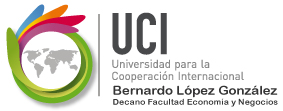 Fraude a la Hacienda Pública  Art. 92 CNPT
Para los efectos de lo dispuesto en el párrafo anterior debe entenderse que: 
El monto de quinientos salarios base se considerará condición objetiva de punibilidad. 
 
El monto no incluirá los intereses, las multas ni los recargos de carácter sancionador. 
 
Para determinar la cuantía mencionada, si se trata de tributos, retenciones, ingresos a cuenta o devoluciones, periódicos o de declaración periódica, se estará a lo defraudado en cada período impositivo o de declaración y, si estos son inferiores a doce meses, el importe de lo defraudado se referirá al año natural. En los demás supuestos la cuantía se entenderá referida a cada uno de los distintos conceptos por los que un hecho imponible sea susceptible de liquidación.
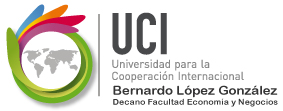 Fraude a la Hacienda Pública  Art. 92 CNPT
Se considerará excusa legal absolutoria el hecho de que el sujeto repare su incumplimiento, sin que medie requerimiento ni actuación de la AT para obtener la reparación. 

Se entenderá como actuación de la Administración toda acción realizada con la notificación al sujeto pasivo, conducente a verificar el cumplimiento de las obligaciones tributarias.
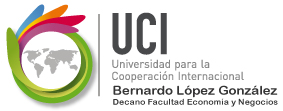 Muchas gracias
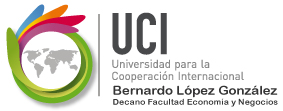